Получение и визуализация данных
Чарльз Северанс
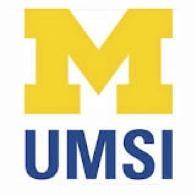 Пайтон для всех
www.py4e.com
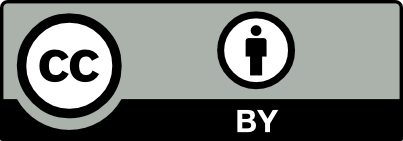 [Speaker Notes: Заметка от Чарльза. При использовании этих материалов, вы можете удалить логотип университета и заменить его собственным, но, пожалуйста, сохраните CC-BY логотип на первой странице, а также на последней странице  - «Благодарности».]
Многоступенчатый анализ данных
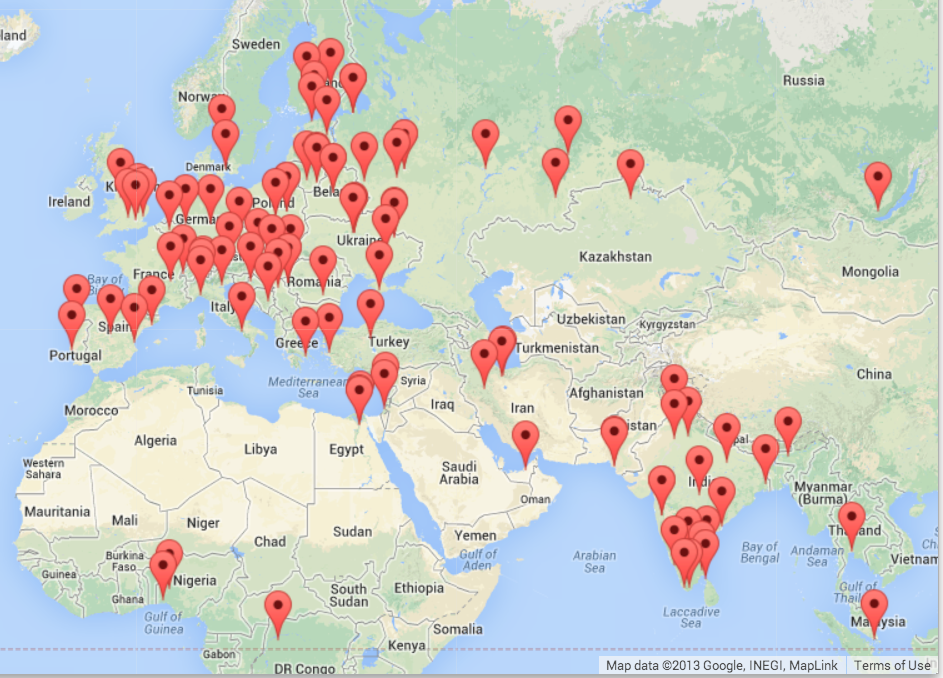 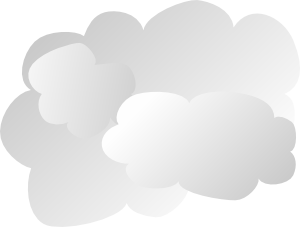 Источник данных
Сбор
Визуализация
Очищение /
Обработка
(5, 1.0, 0.985, 3, u'http://www.dr..')
(3, 1.0, 2.135, 4, u'http://www.dr..')
(1, 1.0, 0.659, 2, u'http://www.dr..')
(1, 1.0, 0.659, 5, u'http://www.dr..')
....
Анализ
Технологии интеллектуального анализа данных
https://hadoop.apache.org/
http://spark.apache.org/
https://aws.amazon.com/redshift/
http://community.pentaho.com/
....
[Speaker Notes: Мы будем называть мой подход «интеллектуальным анализом персональных данных», в основном он направлен на улучшение работы программистов на Python.]
«Интеллектуальный анализ персональных данных»
Наша цель — помочь вам стать лучше в программировании, а не сделать из вас экспертов по интеллектуальному анализу данных
Геодата (Geodata)
Создает Google-карту на основе введенных пользователем данных
Использует Google Geodata API
Кэширует данные в базе данных, чтобы избежать ограничения скорости обработки запросов и позволяет перезагрузку базы данных
Отображается в браузере, используя Google Maps API
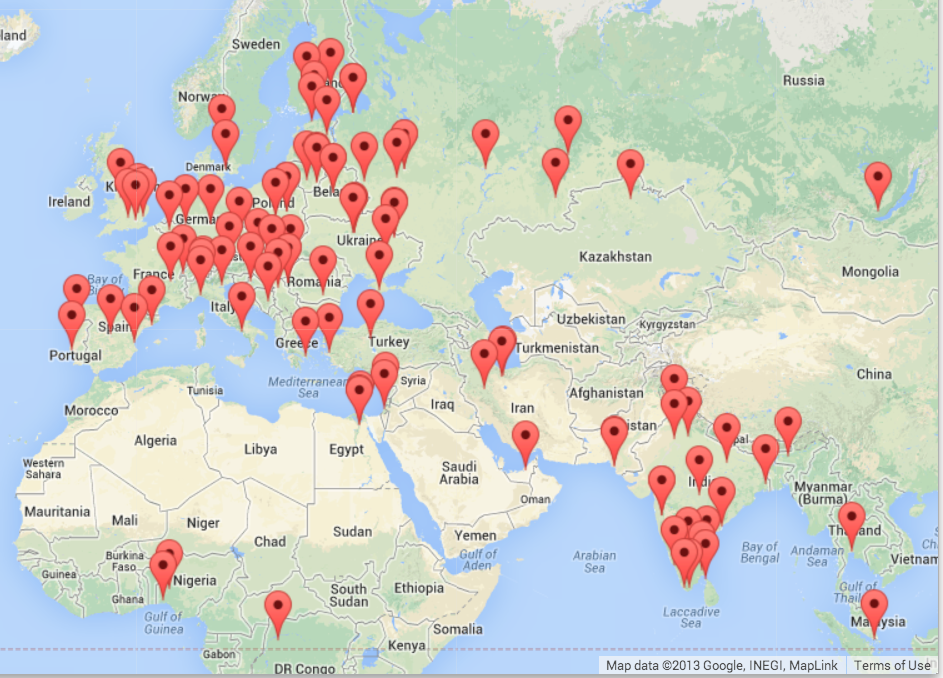 http://www.py4e.com/code3/geodata.zip
where.html
where.data
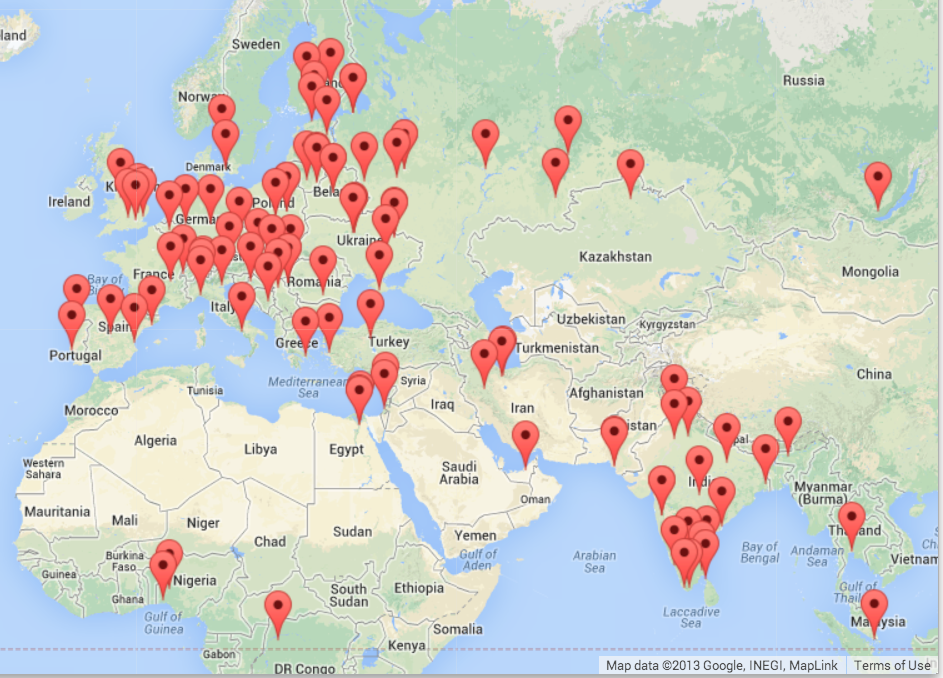 geodata.sqlite
geoload.py
where.js
geodump.py
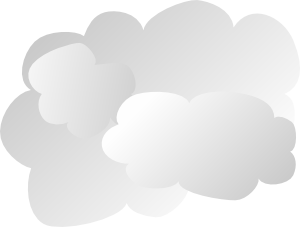 Google
geodata
Северо-Восточный Университет, ... Бостон, Массачусетс 02115, США 42.3396998 -71.08975 
Университет Брэдли, 1501 ... Пеория, Иллинойс 61625, США 40.6963857 -89.6160811
...
Technion, Viazman 87, Kesalsaba, 32000, Израиль 32.7775 35.0216667
Университет Монаша Клейтон... Виктория 3800, Австралия -37.9152113 145.134682 
Кокшетау, Казахстан 53.2833333 69.3833333
...
12 записей в файле where.js
Откройте файл where.html, чтобы посмотреть данные в окне браузера
http://www.py4e.com/code3/geodata.zip
Пэйдж-ранк
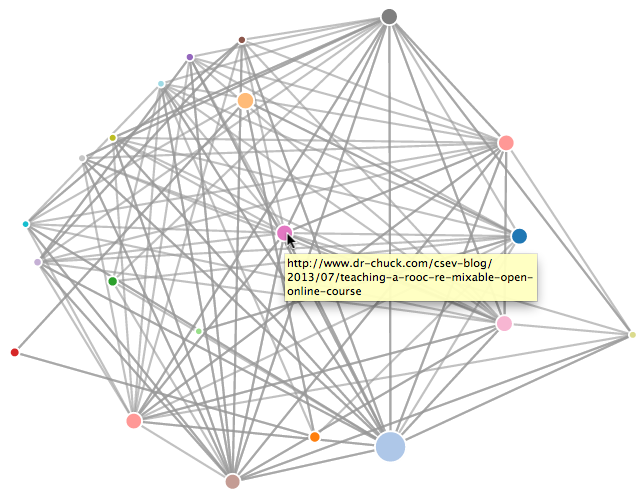 Пишет простой поисковый робот для веб-страниц
Вычисляет простую версию алгоритма ранжирования Google
Отображает получившуюся сеть
http://www.py4e.com/code3/pagerank.zip
Архитектура поисковой системы
Поисковый робот
Индексирование
Поиск
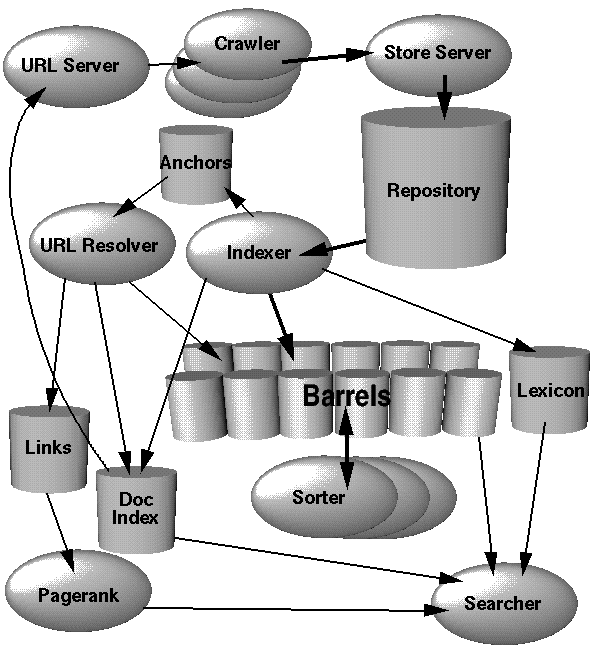 http://infolab.stanford.edu/~backrub/google.html
Поисковый робот
Поисковый робот («веб-паук») — автоматизированная компьютерная программа, которая систематически просматривает Интернет. Поисковые роботы обычно используются для создания копий всех посещенных страниц, которые затем будут обработаны поисковой системой. Она проиндексирует загруженные страницы, чтобы обеспечить быстрый поиск результатов.
https://ru.wikipedia.org/wiki/Поисковый_робот
Поисковый робот
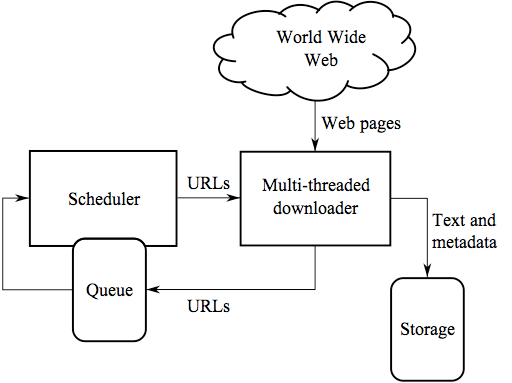 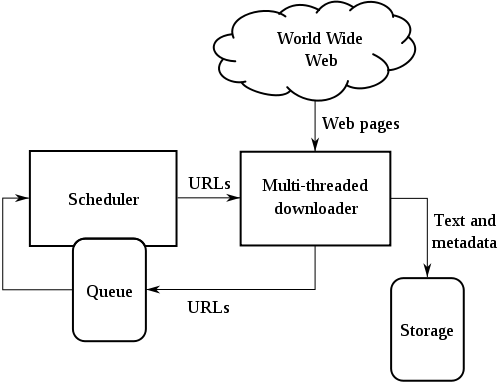 Извлекает информацию со страницы
Просматривает страницу на предмет ссылок на другие страницы
Добавляет ссылки в список, чтобы затем извлечь информацию с этих страниц
Повторяет процесс...
https://ru.wikipedia.org/wiki/Поисковый_робот
Политика сканирования
политика выбора указывает страницы для загрузки
политика повторного посещения указывает, когда проверять наличие изменений на страницах
политика вежливости указывает, как избежать перегрузки веб-сайта
политика параллелизации определяет, как координировать распределенные поисковые роботы
Протокол robots.txt
Способ взаимодействия сайта с поисковыми роботами
Неформальный добровольный стандарт
Иногда администраторы сайта делают «Ловушку для пауков», чтобы отловить «плохих» пауков
User-agent: *
Disallow: /cgi-bin/
Disallow: /images/
Disallow: /tmp/
Disallow: /private/
*Запретить
https://ru.wikipedia.org/wiki/Стандарт_исключений_для_роботов
http://en.wikipedia.org/wiki/Spider_trap
Архитектура Google
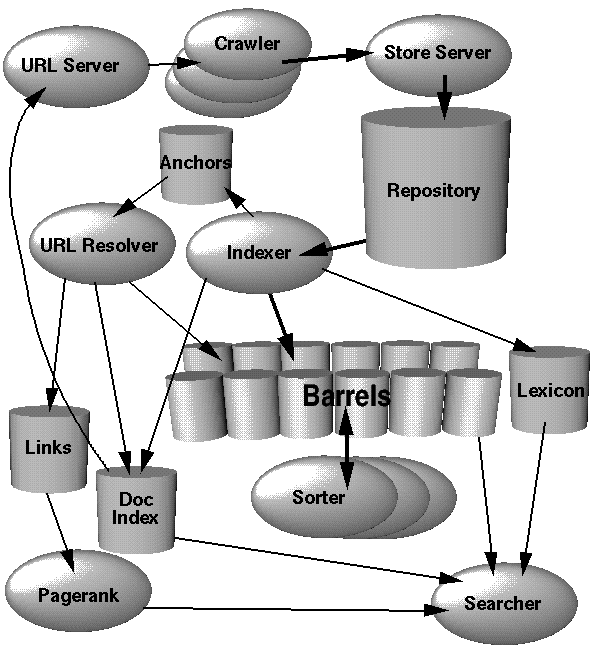 Веб-сканирование
Индексация
Поиск
http://infolab.stanford.edu/~backrub/google.html
Поисковый индекс
Поисковая машина индексирует, обрабатывает и хранит данные для обеспечения быстрого и точного поиска информации. 
Целью хранения индекса является повышение скорости и производительности поиска релевантных документов по поисковому запросу. Без индекса поисковая машина была бы вынуждена сканировать каждый документ в корпусе, что потребовало бы большого количество времени и вычислительной мощности.
https://ru.wikipedia.org/wiki/Поисковый_индекс
sprank.py
spreset.py
force.html
d3.js
spider.sqlite
spider.py
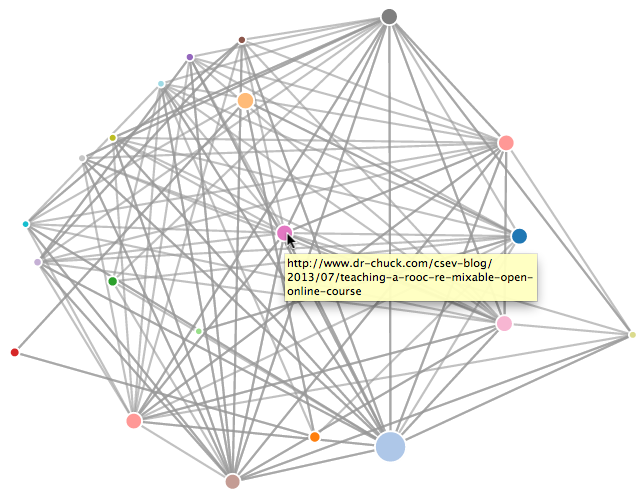 spjson.py
spdump.py
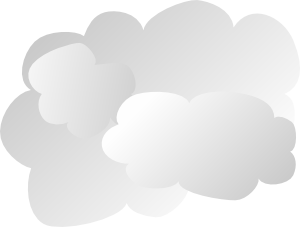 force.js
Веб
(5, None, 1.0, 3, u'http://www.dr-chuck.com/csev-blog')
(3, None, 1.0, 4, u'http://www.dr-chuck.com/dr-chuck/resume/speaking.htm') 
(1, None, 1.0, 2, u'http://www.dr-chuck.com/csev-blog/')
(1, None, 1.0, 5, u'http://www.dr-chuck.com/dr-chuck/resume/index.htm')
4 строки.
http://www.py4e.com/code3/pagerank.zip
Списки почтовой рассылкиGmane
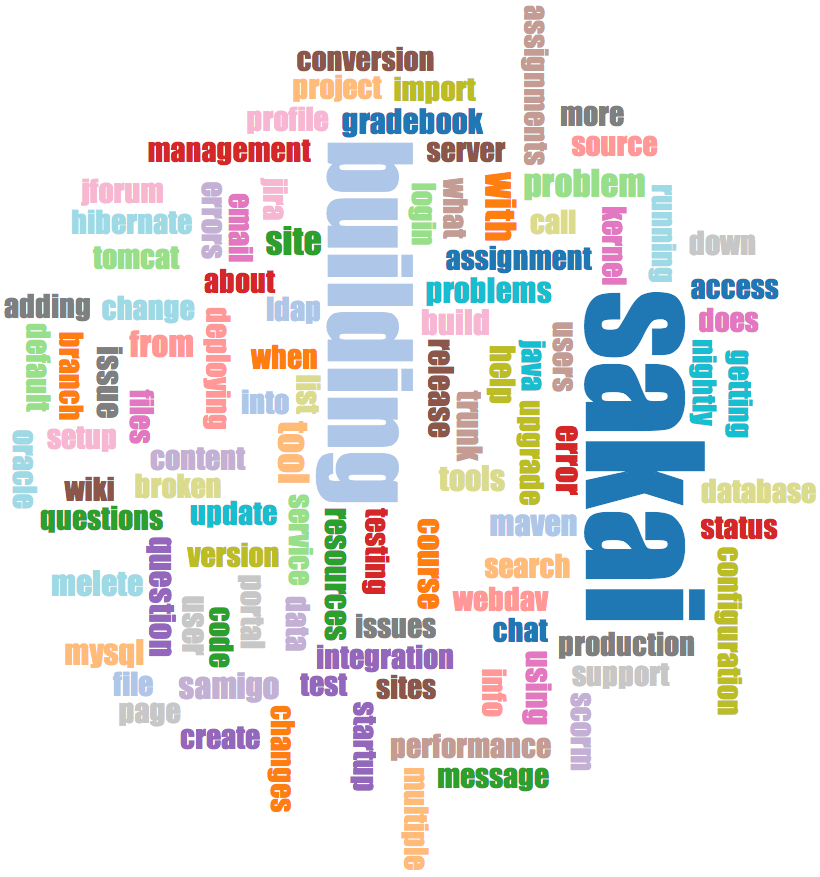 Сканирует архив списка рассылки
Производит анализ / очистку
Представляет данные в виде облака из слов, расположенных по линиям
http://www.py4e.com/code3/gmane.zip
Предупреждение: если набор данных превышает 1Гб,
не настраивайте использование gmane.org из своего приложения
Нет ограничения частоты запросов – это круто!
Для тестирования используйте:

http://mbox.dr-chuck.net/sakai.devel/4/5
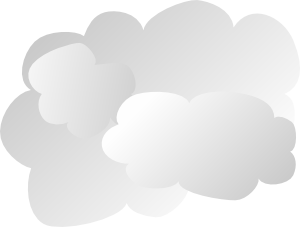 gword.htm
d3.js
content.sqlite
mbox.dr-chuck.net
gmane.py
gword.js
gmodel.py
mapping.sqlite
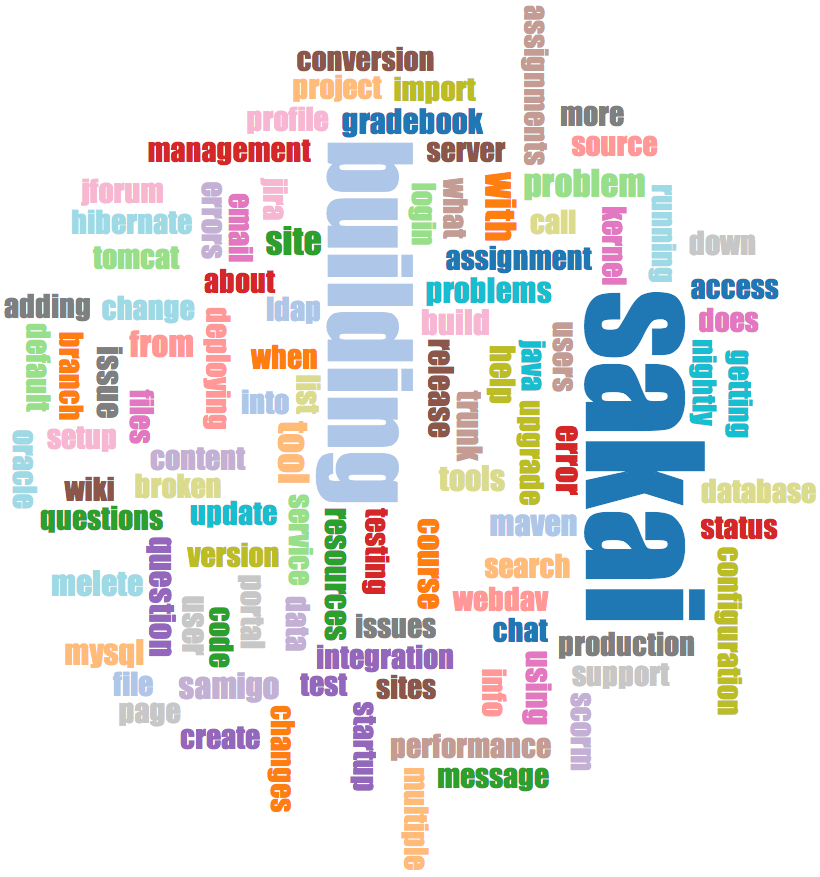 gword.py
content.sqlite
gbasic.py
gline.py
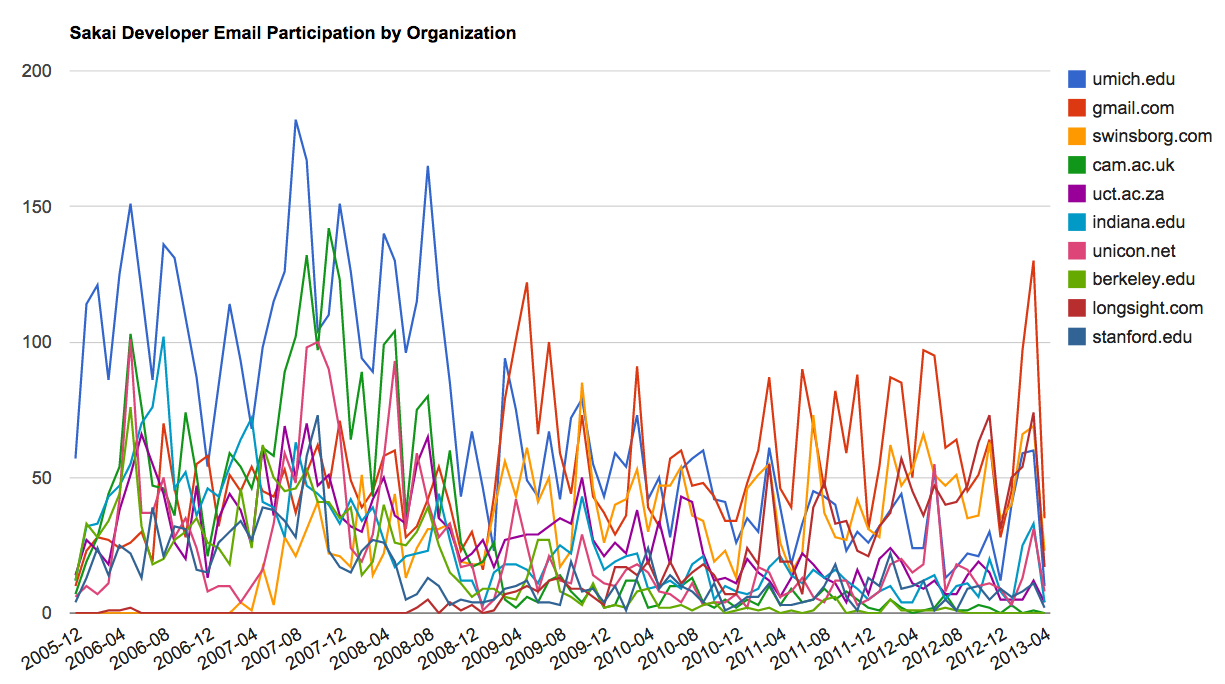 Сколько вывести на экран? 5
Loaded messages= 51330 subjects= 25033 senders= 1584
Top-5 участников e-mail рассылки
steve.swinsburg@gmail.com 2657 
azeckoski@unicon.net 1742
ieb@tfd.co.uk 1591 
csev@umich.edu 1304
david.horwitz@uct.ac.za 1184
...
gline.js
gline.htm
d3.js
http://www.py4e.com/code3/gmane.zip
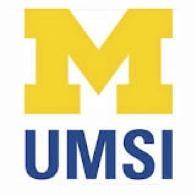 Авторы  / Благодарности
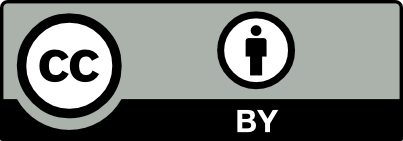 … Insert new Contributors and Translations here
Авторские права на эти слайды принадлежат  Чарльзу Р. Северансу (www.dr-chuck.com) , 2010 г., Школе Информации Мичиганского Университета  и open.umich.edu , и доступны по лицензии Creative Commons Attribution 4.0 License. Пожалуйста, сохраняйте этот слайд во всех копиях этого документа, в соответствии с требованиями Лицензии. Если вы внесли изменения, добавьте свое имя или организацию в список участников на этой странице.

Исходная разработка:  Чарльз Северанс, Школа Информации Мичиганского Университета.

Перевод выполнила Фомкина Виолетта.


… Добавьте сюда новых авторов и переводчиков
...